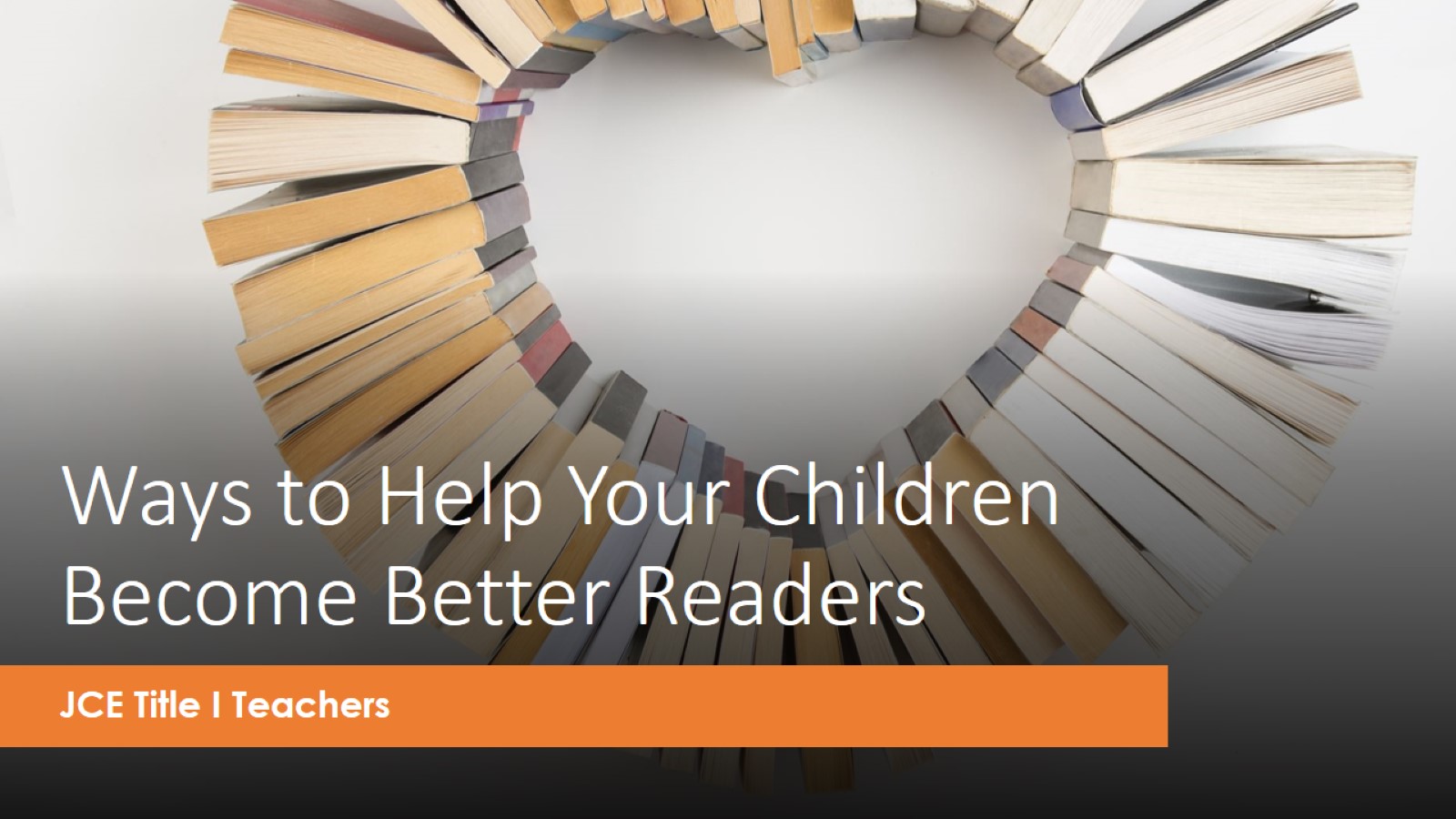 Ways to Help Your Children Become Better Readers
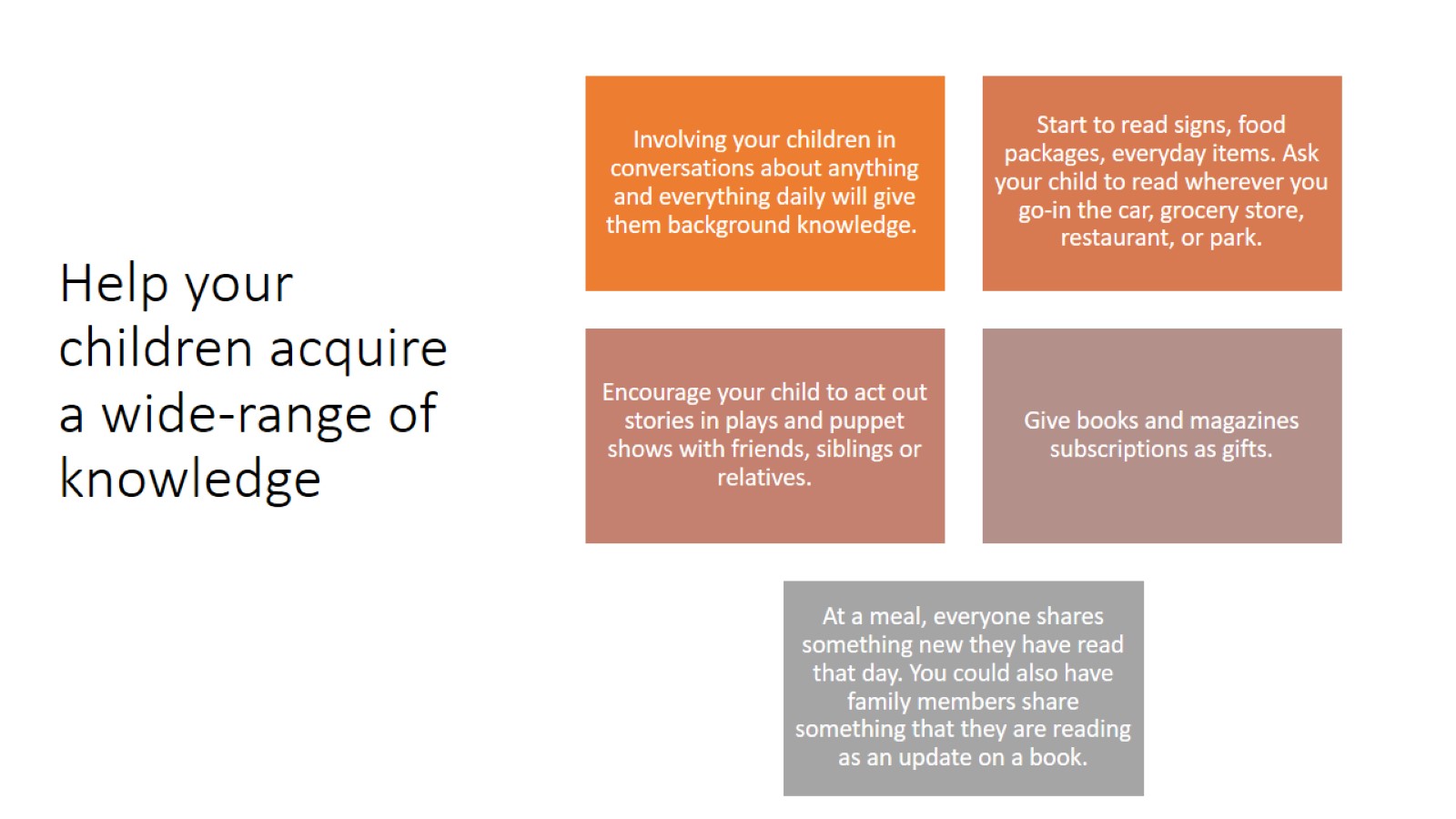 Help your children acquire a wide-range of knowledge
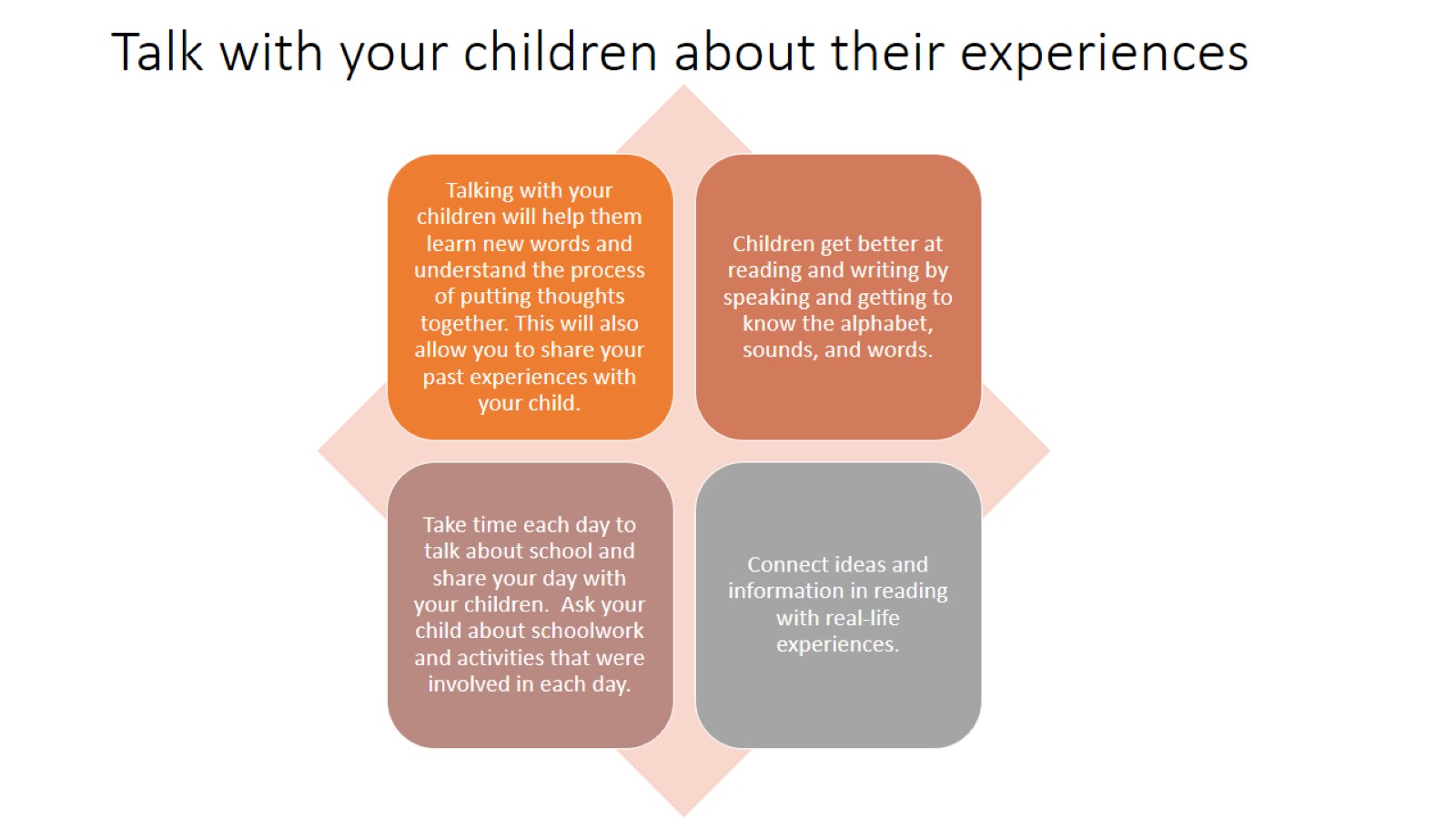 Talk with your children about their experiences
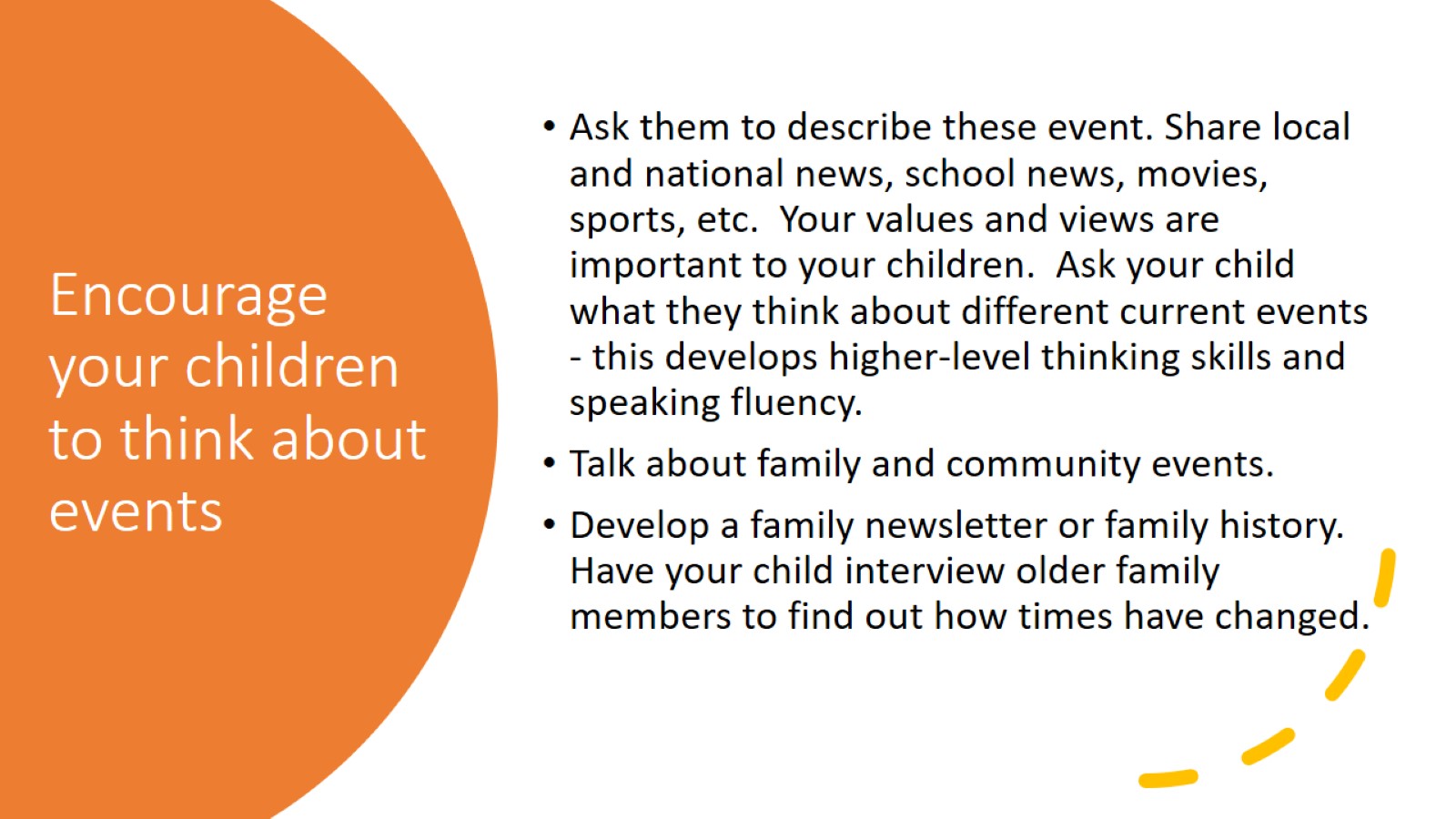 Encourage your children to think about events
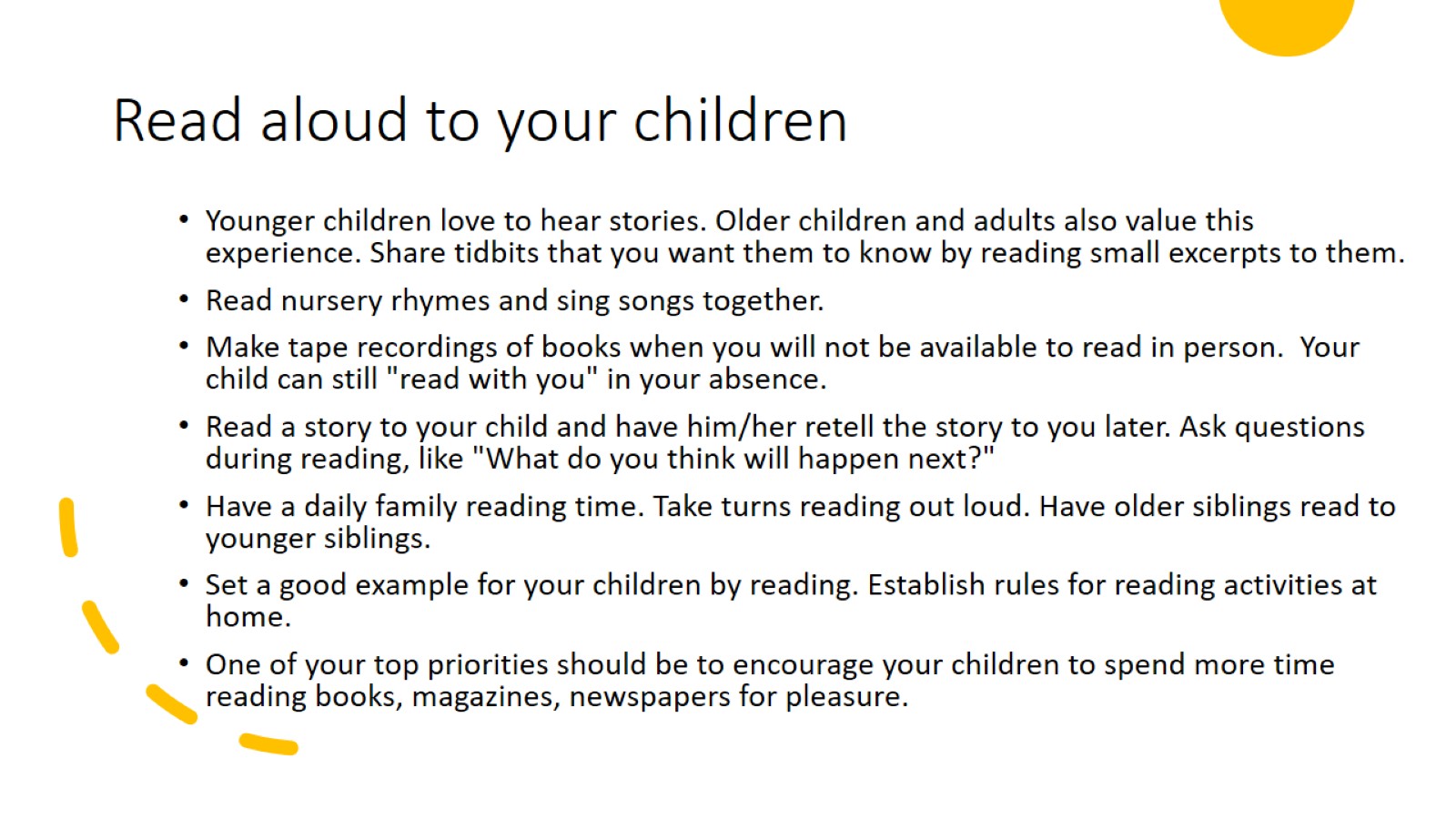 Read aloud to your children
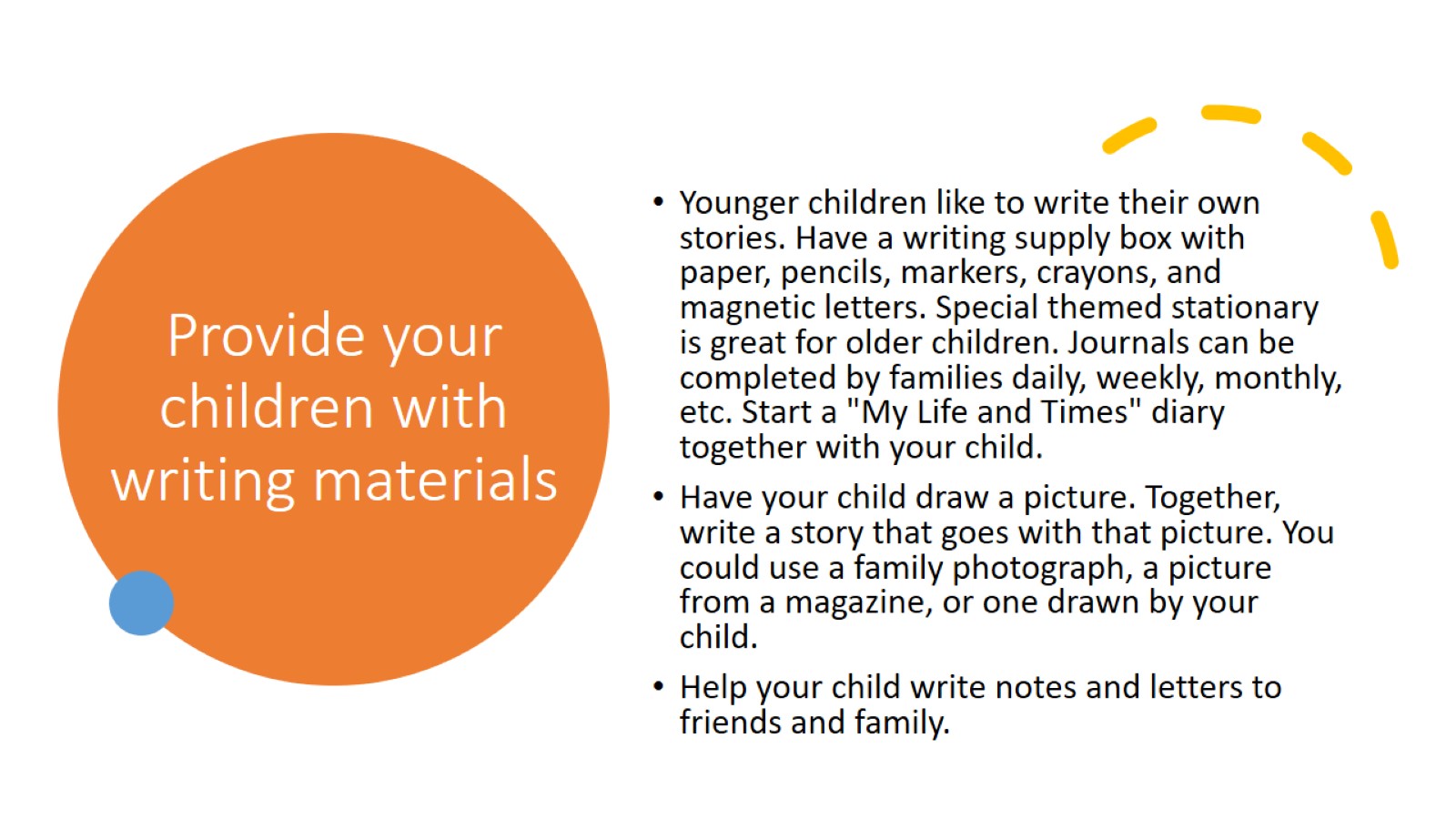 Provide your children with writing materials
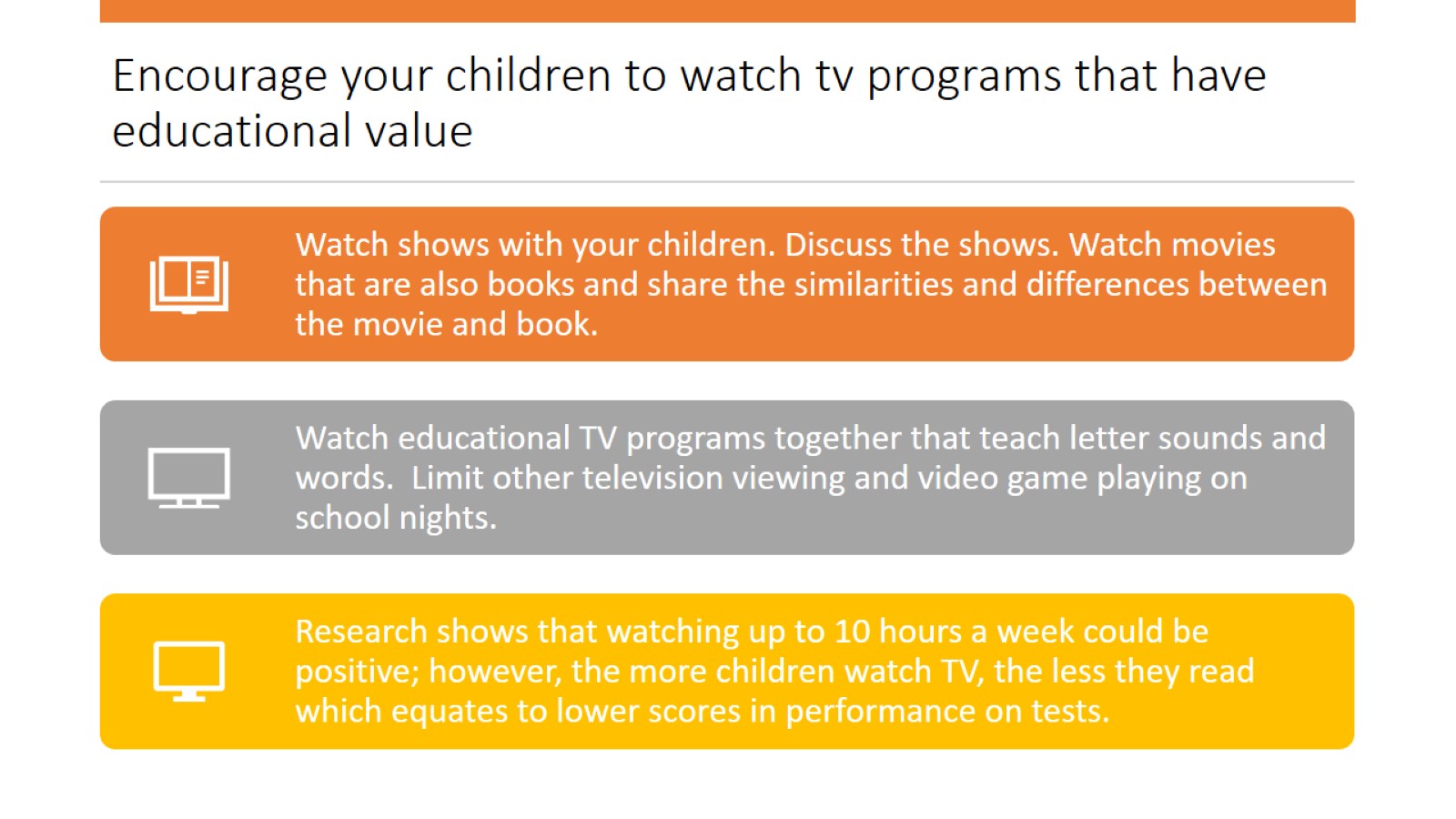 Encourage your children to watch tv programs that have educational value
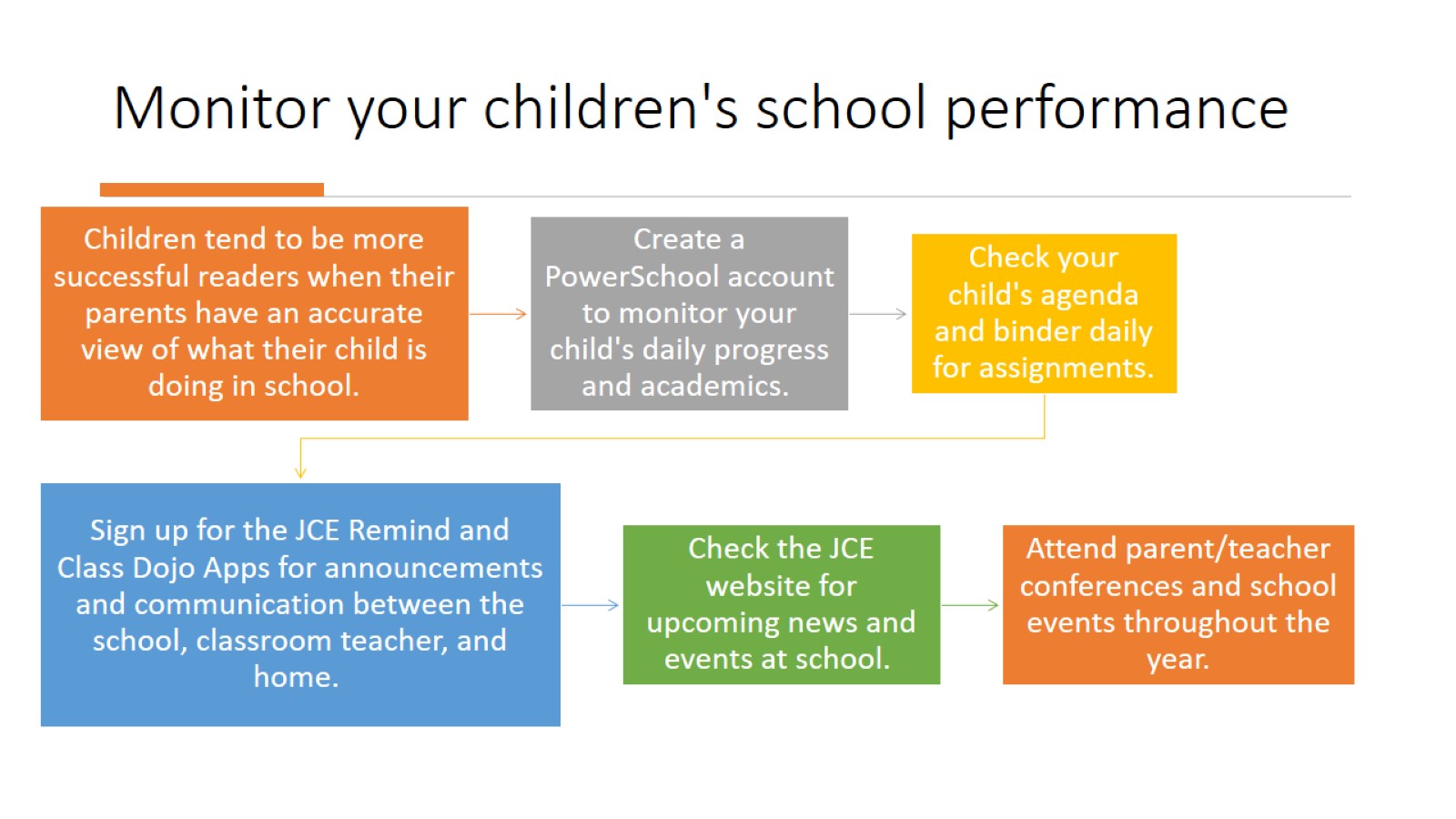 Monitor your children's school performance
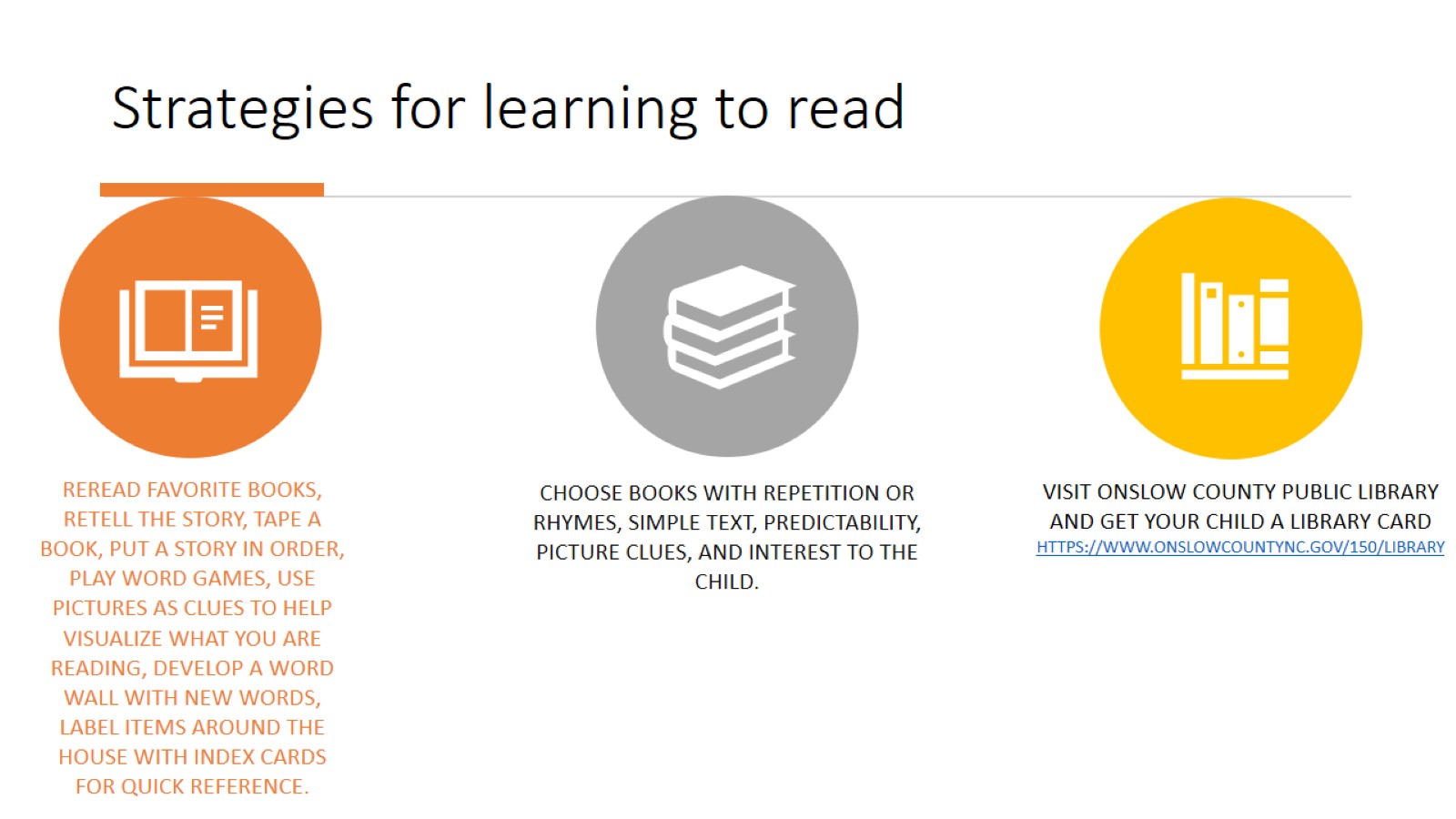 Strategies for learning to read